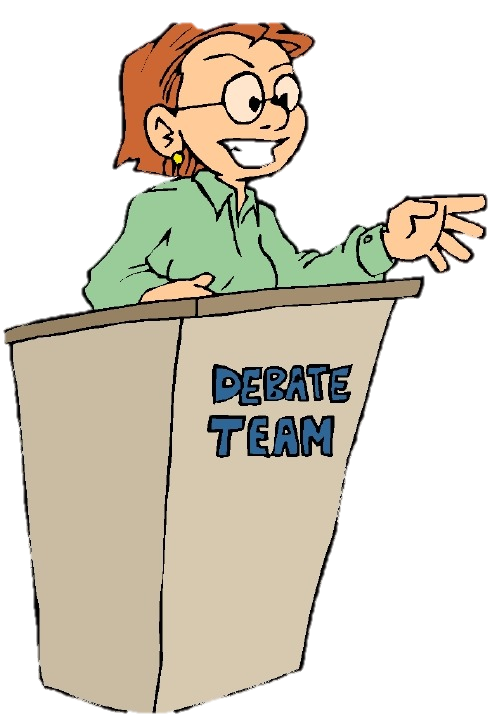 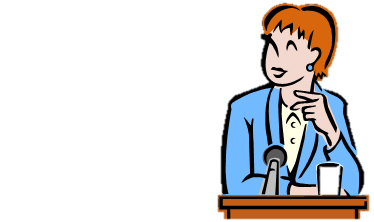 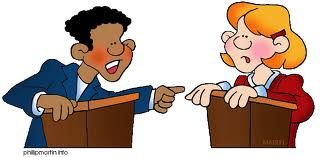 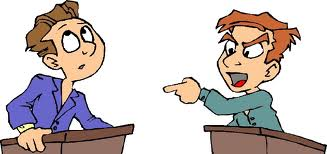 literature
cinema
dancing
Arts
drawing
theatre
architecture
music
sculpture
Literature
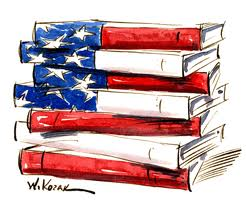 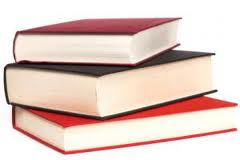 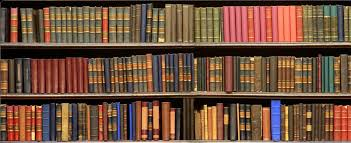 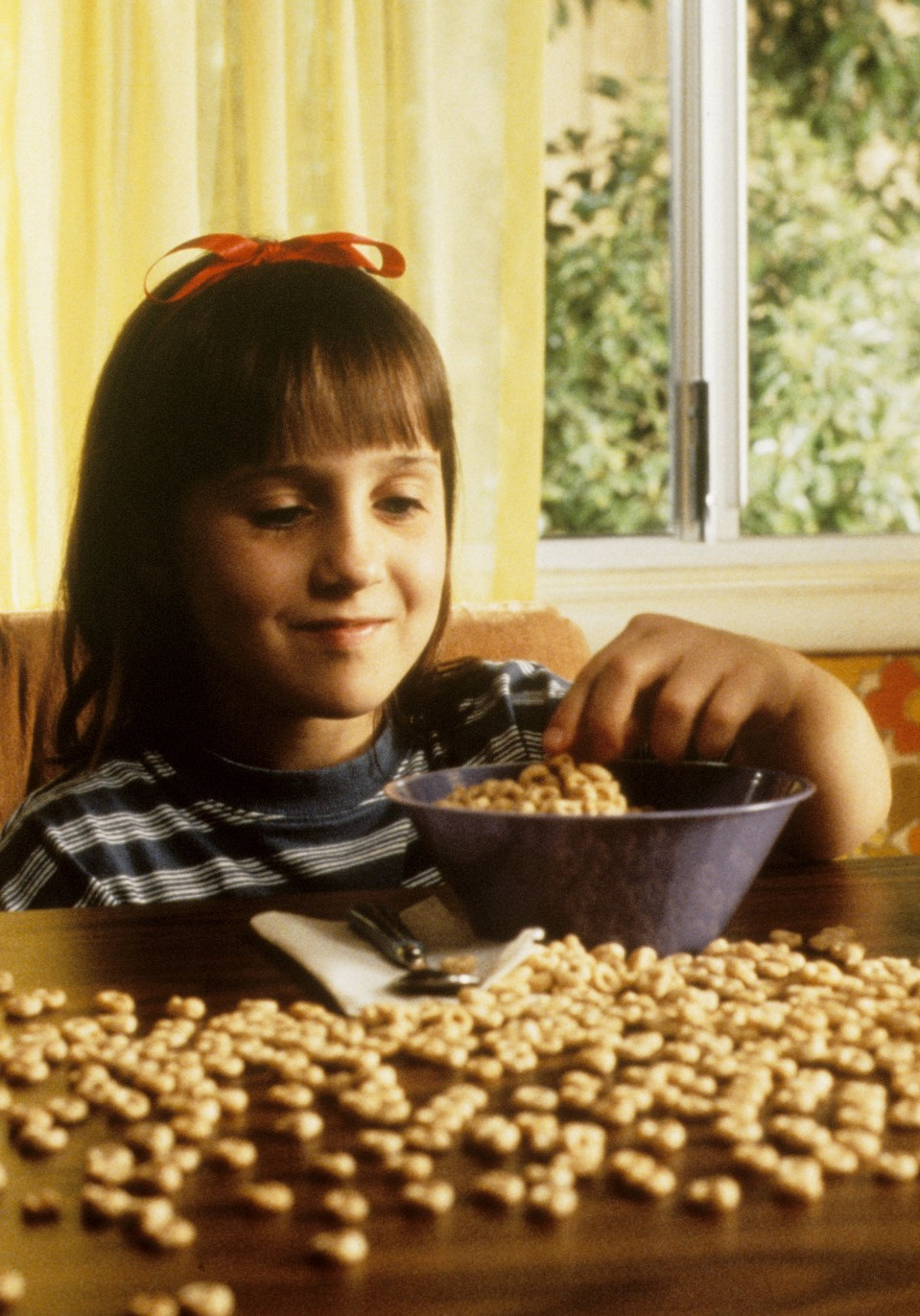 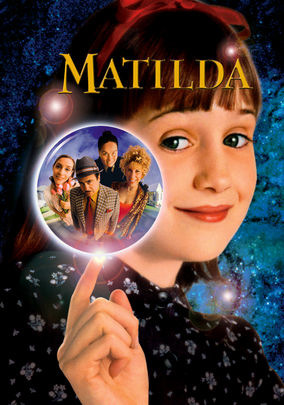 Matilda
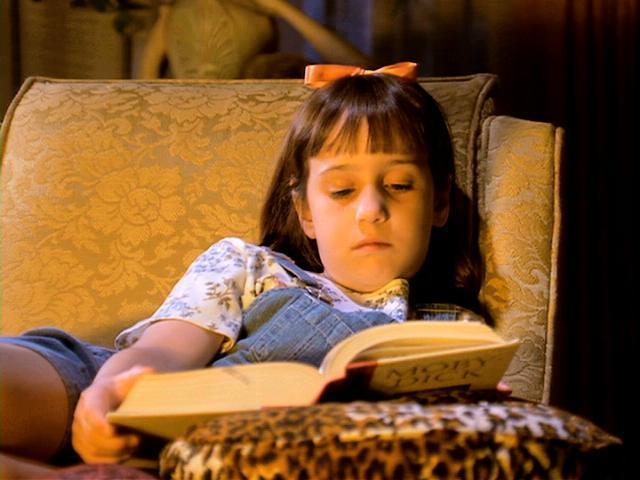 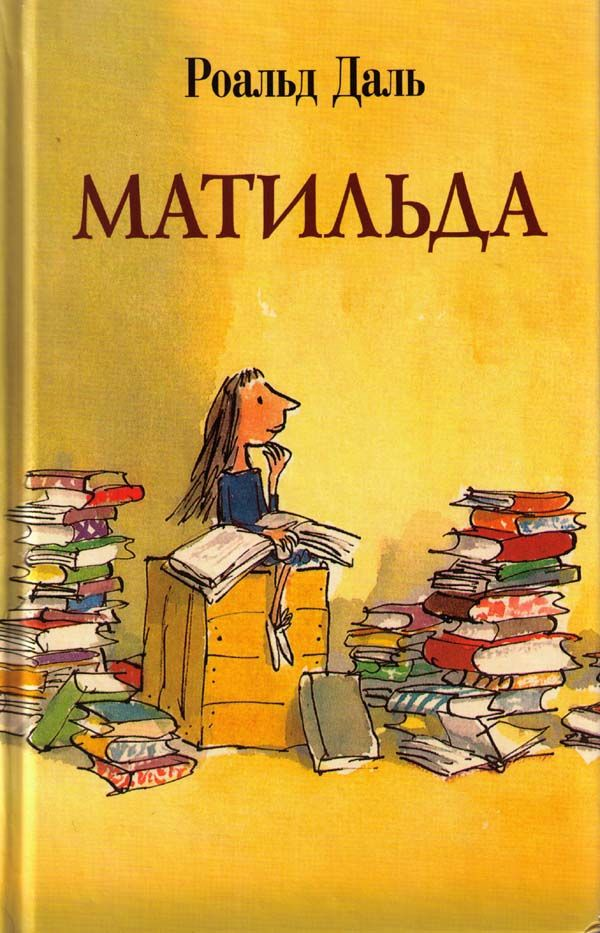 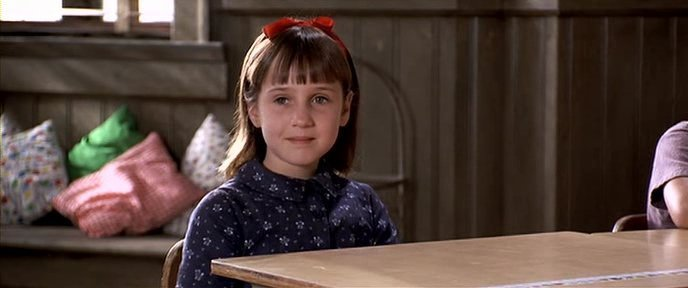 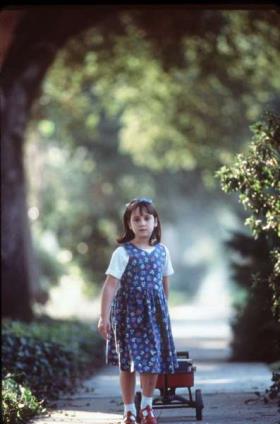 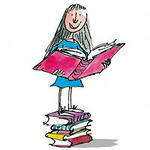 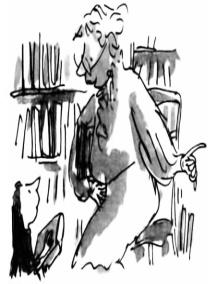 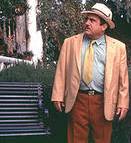 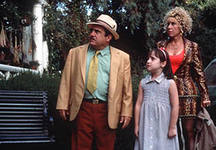 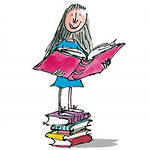 Watching TV is enough to become a well-informed and well-educated person
Write a short essay explaining your position. Organize it according to the plan:
Introduction
Arguments (2-3)
Conclusion
Write 100- 150 words                                                                                                                                         (The following words will help you: I think, first of all, then, finally, to sum up, in conclusion)